Elektriciteit (klas 2)
Energierekening
Schematekens
Batterijen in serie
Geleiders en isolatoren
Serie- en parallelschakeling
Hoe maak je een schakeling?
Stroomsterkte bij serie- en parallelschakeling
CV-installatie en parallelschakeling
Gevaar van elektrische stroom
Grootheden, eenheden en formules
10.	Alle schematekens
11.  Einde.
agtijmensen.nl 23052021
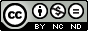 Grootheden en eenheden:
Vermogen
kW
Power
kiloWatt
P
Kilowattuur
Energie
kWh
Energy
E
tijd
h
time
uur
t
E = P.t
De energie kun je berekenen met:
E
Als je P en t weet wat kun je dan berekenen:
P
Als je E en t weet wat kun je dan berekenen:
t
Als je E en P weet wat kun je dan berekenen:
menu
Voorbeeld 1: Energierekening 1/ 4: kachel
Een kachel van 400 W staat 45 minuten aan.Bereken de energiekosten (1 kWh kost 20 cent).
0,4 kW
Geg.:
P = 400 W =
Formule
Invullen wat je weet.
t = 45 min =
45/60 = 0,75 h
Gevr.:
E
Let op eenheid
Opl.:
E = P.t =
0,4 . 0,75
= 0,3
kWh
Delen door 60!
Dat kost
0,3 . 20 =
6 cent
menu
Voorbeeld 2: energierekening
In de vakantie heb je een lamp van 150 W laten branden. Daarom moet je voor  46,8 kWh betalen.Bereken hoeveel dagen je met vakantie was.
Trucje:
Kies simpel voorbeeld:8 = 4 . 2
Dus 2 = 8/4
1. Formule
2. Invullen wat je weet.
Geg.:
P = 150 W = 0,15 kW
3. Let op eenheid
E = 46,8 kWh
Gevr.:
t
E = P.t
Opl.:
46,8 = 0,15 . t
t = 46,8/0,15
= 312
h
Dat zijn
312/24
= 13 dagen
menu
Voorbeeld 3: Aanbellen
Je drukt 5 seconden lang op de belschakelaar. De bel is 5 W.Bereken hoeveel energie dat kost.
Geg.:
t = 5 s
5/3600 h =
0,00139 h
=
=
P = 5 W
0,005 kW
Gevr.:
E
E = P.t
Opl.:
1000 W = 1 kW 1 W = 0,001 kW
= 0,005 . 0,00139 =
0,000.006.9
kWh
3600 s = 1 h 1 s = 1/3600 h
menu
Voorbeeld 4: Zonneenergie
P in kW     0,15    0,694opp in m2     1         ?
Een gezin gebruikt per maand 500 kWh. Zij willen overstappen op zonnecellen.1 m2 zonnecel heeft een vermogen van 150 W. Bereken hoeveel m2 zonnecellen er op het dak moeten.
t = 1 maand
Geg.:
= 30 .24 = 720 h
E = 500 kWh
= 0,15 kW
P = 150 W van 1 m2
Gevr.:
Oppervlakte zonnecellen
E = P.t
Opl.:
4,6
500 = P.720
P = 500/720 = 0,694 kW
4,6
m2
0,694/0,15 =
Nodig m2 zonnecellen:
menu
1. Schema-tekens.
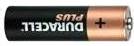 menu
+
1
+
5
2
3
6
7
4
Werkelijkheid en (schakel-)schema:
1
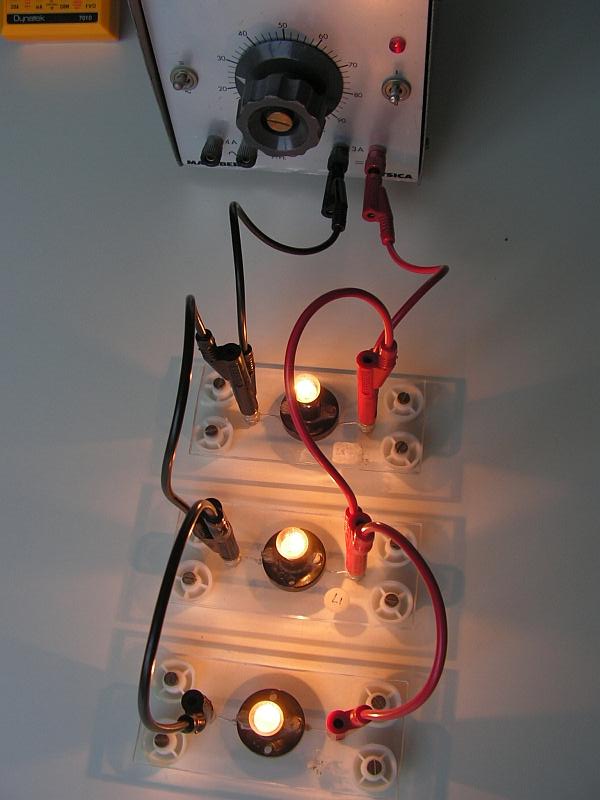 5
2
3
6
4
7
menu
1. Het symbool voor een batterij
1,5 V
2. De + op de batterij is bij het .  .  .
schemateken het lange streepje
menu
1. In een zaklamp moet je de twee batterijen goed moet monteren.
1,5 V
1,5 V
2. De + van de ene batterij moet .  .
aan de – van de andere.
3. Zo krijg je een 3,0 V batterij.
menu
1. Je kunt de twee batterijen ook fout monteren.
1,5 V
1,5 V
2. De + van de ene batterij zit dan .  .
aan de + van de andere.
3. Zo krijg je een 0,0 V batterij.
menu
1. Vier batterijen in serie in een rekenmachine.
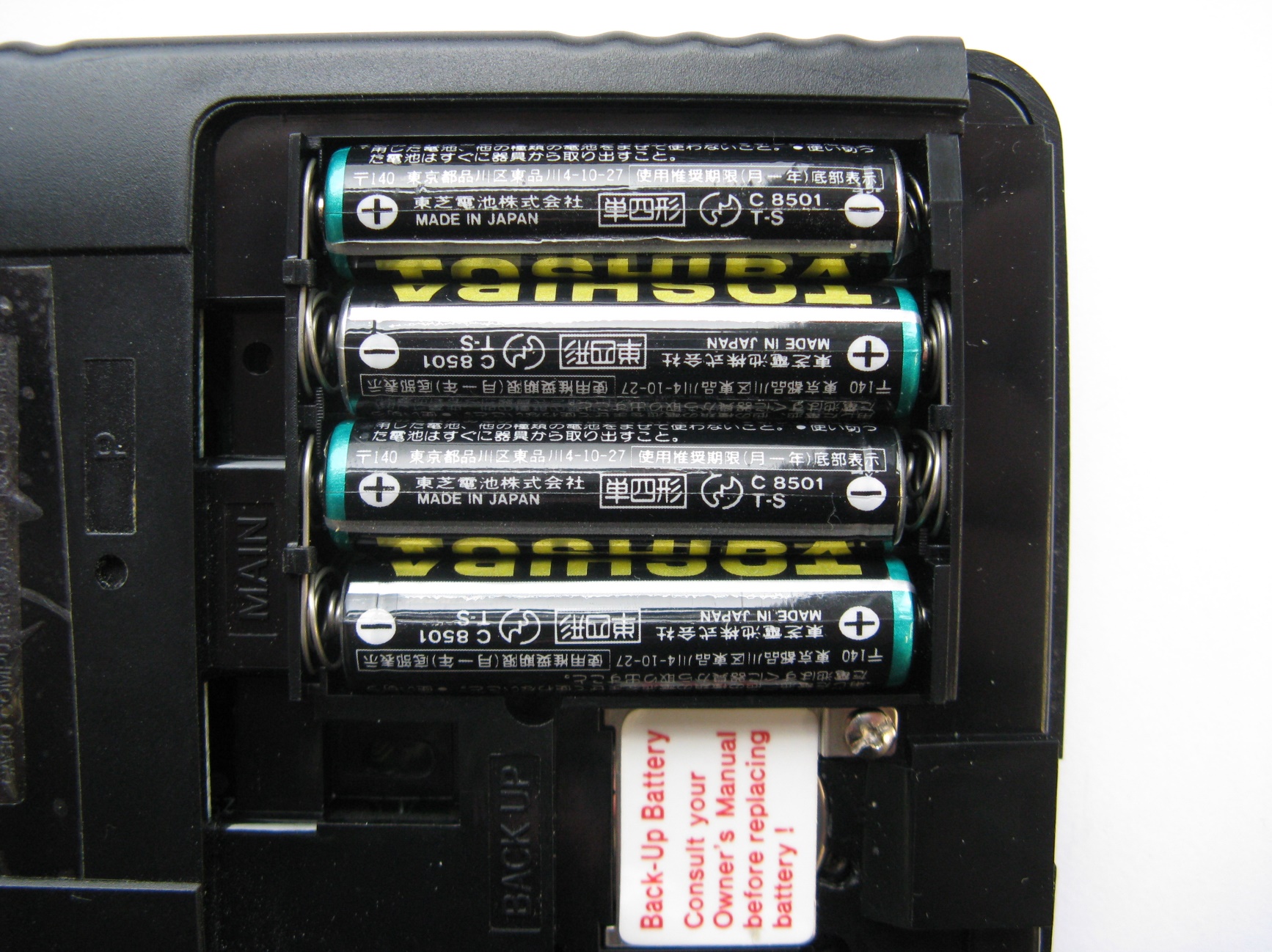 + aan -
+ aan -
+ aan -
4 x 1,5 V in serie = 6 V
menu
1. Als de schakelaar S open staat .  .  .
1,5 V
1,5 V
is er geen stroomkring.
S
2. S dicht? Er loopt een stroom.
3. De lamp brandt.
menu
Elektrische geleiders en isolatoren
De lamp brand als de stroomkring is gesloten.
Het lampje brandt niet.
Lucht geleidt de stroom niet.
menu
Elektrische geleiders en isolatoren
koper
Het lampje brandt wel.
Koper geleidt de stroom wel.
menu
Elektrische geleiders en isolatoren
plastic
Het lampje brandt niet.
Plastic geleidt de stroom niet.
menu
Serie-schakeling
Schakelaar dicht, stroomkring gesloten.
Beide lampen aan.
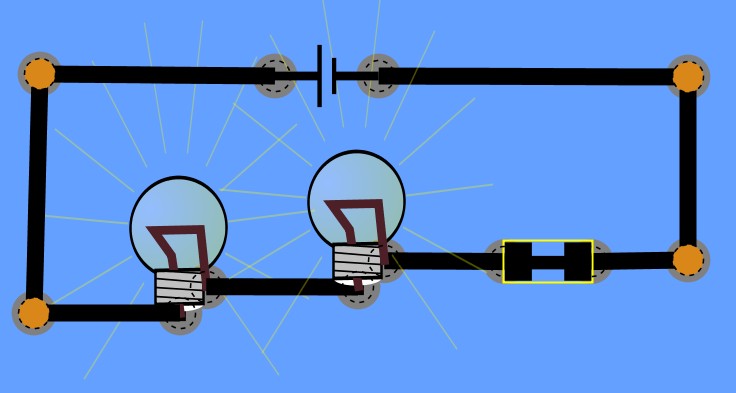 Stroomkring niet gesloten.
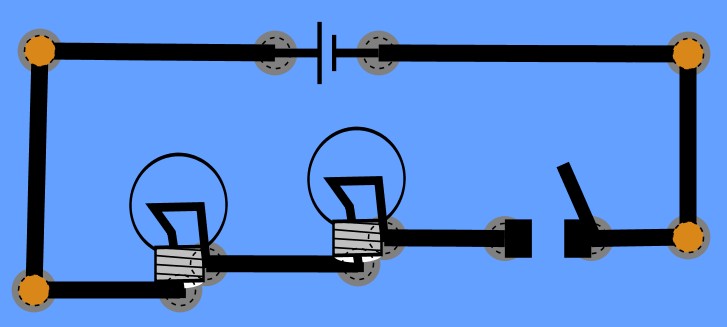 Beide lampen uit.
menu
Parallel-schakeling
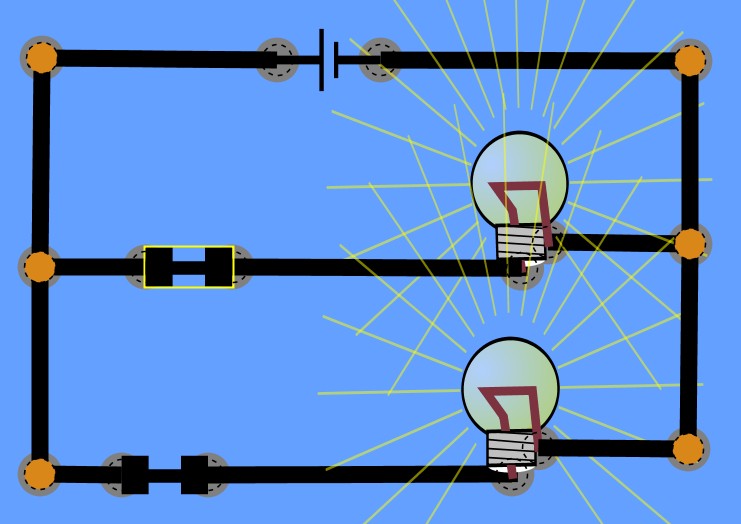 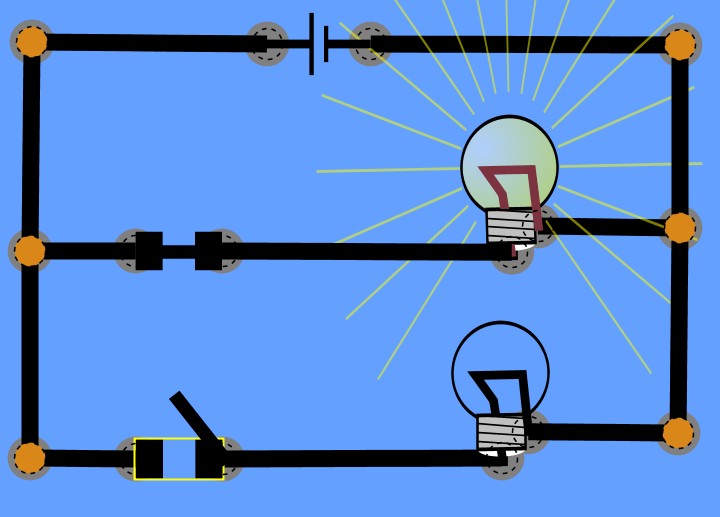 Schakelaar open . . .
Onderste lamp uit.
menu
Serie- of parallelschakeling?
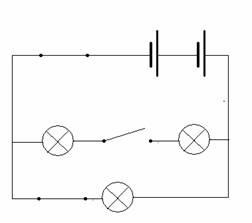 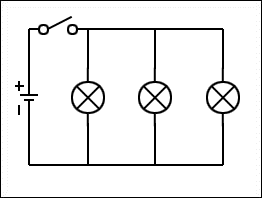 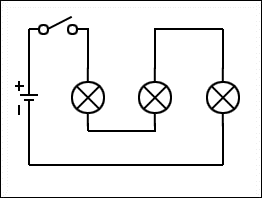 1
2
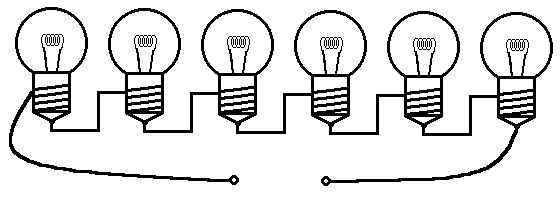 3
4
menu
Hoe maak je een schakeling?
A
V
1
1. Nummer eerst alledraden van de stroom-kring.Begin met de +pool vande spanningsbron.
3
2
4
5
2. Nummer daarna de draden naar de voltmeter
3. Zet alle onderdelen op je tafel, net als in de tekening.
4. Breng de draden aan in de volgorde 1 t/m 5Draad 1 aan de +pool is rood, draad 3 aan de –pool is zwart
menu
A
V
Stroom en spanning meten 3/3: beide schema’s
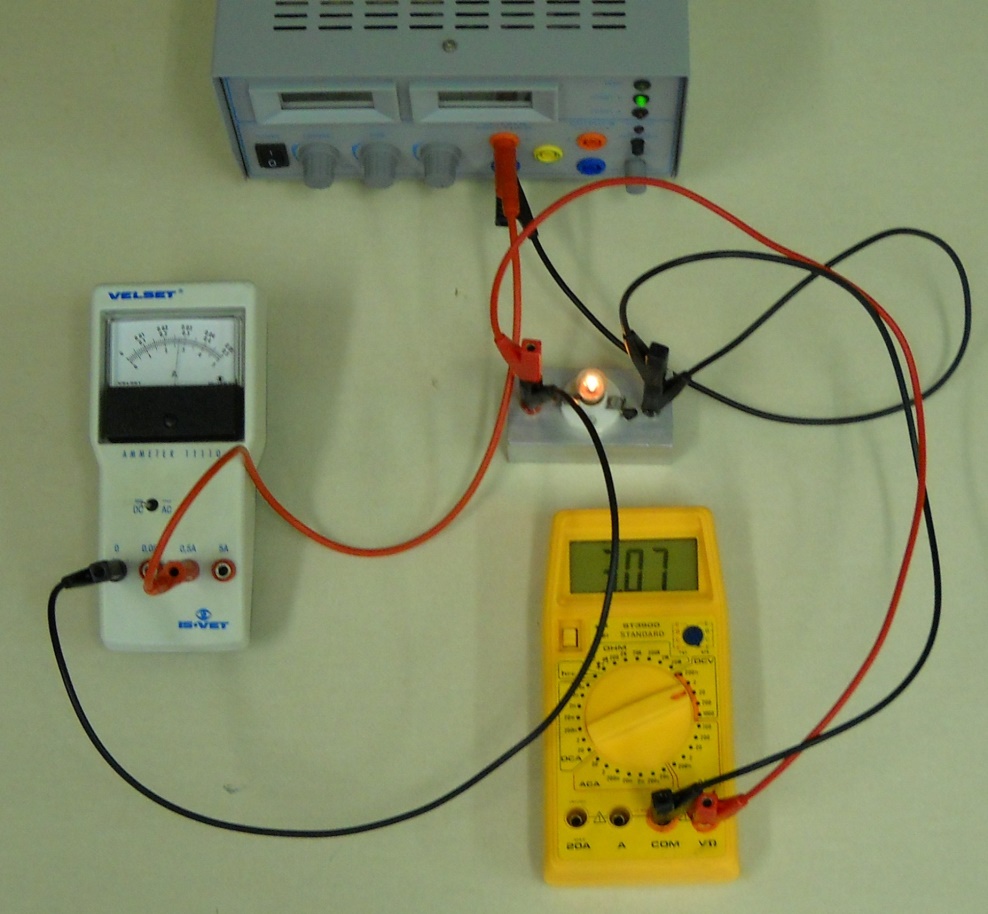 menu
menu
+
Stroomsterkte meten bij serieschakeling van twee 6V lampjes.
12 V
A
A
A
1
+
6 V
2
3
?
0,20
0,20
?
0,20
Wat is je opgevallen aan de spanning van de batterij bij serie en parallelschakeling?
Conclusie:
De stoomsterkte bij serieschakeling is overal hetzelfde.
menu
+
Stroomsterkte meten bij parallelschakeling van twee 6V lampjes
6 V
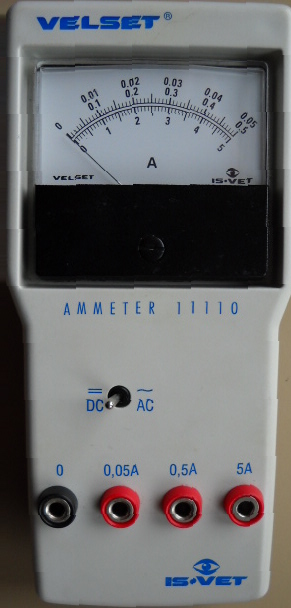 A
A
A
A
1
4
2
Stroomsterkte-meter of ampèremeter
3
0,55
?
0,55
Draad onderbreken,
ampère-meter in de stroomkring opnemen.
0,50
?
0,05
Conclusie:
Bij parallelschakeling is de hoofdstroom gelijk aan de stromen in de paralleltakken samen.
menu
Overeenkomst CV en stroomkring
CV-ketel
0,6 L/s
? L/s
0,2 L/s
0,4 L/s
K1
K2
Pomp
R2
R1
0,55 A
S1
S2
+
L1
L2
Spanningsbron
0,05 A
0,50 A
? A
menu
Het gevaar van elektrische stroom 1/4.
Bij lekstroom boven de 30 mA gaat aardlekschakelaar binnen 100 ms werken.
Loslaatdrempel 10 mA. Je kunt je hand kan niet meer openen door verkramping.
AC-1: Voelbaar.
Géén schrikreactie.
AC-2: Géén schadelijke effecten.
AC-3: Spiercontracties, ademhalingsmoeilijkheden, geen orgaanschade. Onbeweeglijkheid.
AC-4: Hartstilstand, geen ademhaling, orgaanschade, brandwonden.
30 mA aardlek
4
Effecten op het menselijk lichaam bij een wisselstroom van de
linkerhand naar beide voeten (15 tot 100 Hz).
Veiligheidsnorm NEN-IEC 60479-1
menu
Het gevaar van elektrische stroom 2/4.
AC-1: Mogelijk voel je de stroom maar dan schrik je niet.

AC-2:Je voelt de stroom maar deze heeft geen schadelijke fysiologische effecten.

AC-3: Sterke spiercontracties, ademhalingsmoeilijkheden, tijdelijke verstoringvan de hartfnuctie, geen orgaanschade, mogelijk immobilisatie.

AC-4: Sterke fysiologische effecten zoals hartstilstand, stilstand ademhaling, orgaanschade en brandwonden.

AC-4.1: 5% kans op hartfibrillatie.
AC-4.2: 50% kans op hartfibillatie.
AC-4.3: meer dan 50% kans op hartfibillatie.
Volgens Veiligheidsnorm NEN-IEC 60479-1
menu
Het gevaar van elektrische stroom 3/4: Hoe krijg je een schok?
+
230 V
Elektriciteits-centrale
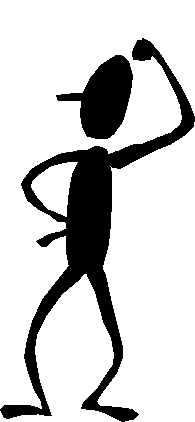 Hij raakt de rode draad aan.
Is de stroomkring nu gesloten?
Hij raakt nu weer de rode draad aan. Is de stroomkring nu wel gesloten?
In de centrale is echter de zwarte draad met de aarde verbonden!
menu
Het gevaar van elektrische stroom 4/4: schrikdraad.
Geen stroomkring? Dan ook geen stroom!
-
De pony komt met zijn neus tegen het schrikdraad!
De + pool is met het schrikdraad verbonden.
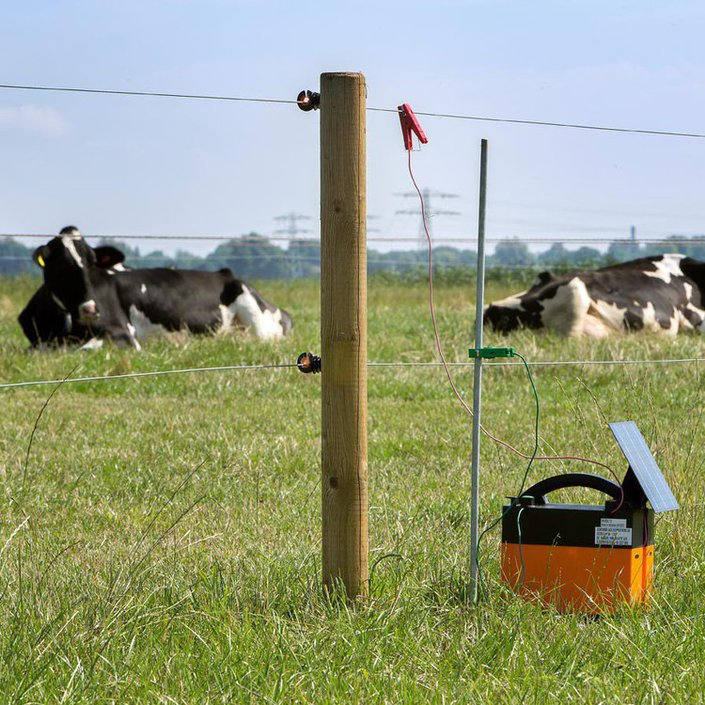 +
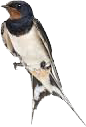 Zo gaat de stroom lopen:
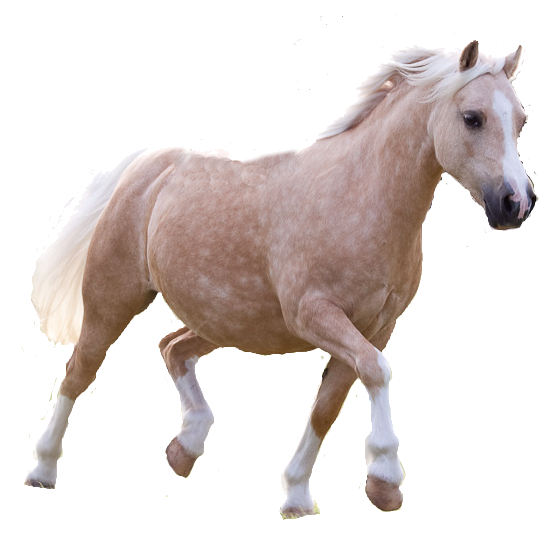 De - pool is verbonden met een aardpen die in de grond is geslagen.
De stroomkring is niet gesloten. De zwaluw heeft geen last.
menu
Grootheden, eenheden, formule:
P
kW, W
kiloWatt, Watt
Vermogen
Power
E
Kilowattuur
Energie
kWh
Energy
t
tijd
h
uur
time
V
Volt
Spanning
A
Ampère
Stroomsterkte
Hz
frequentie
frequency
Hertz
f
Aantal trillingenper seconde
E = P.t
1 kW =          W
1000
E in
kWh
1 h =        min
60
1 min =        s
60
P in
kW
1/3600
1/60
1 s =             h
1 min =           h
t in
h
menu
Overzicht schematekens en schakelingen
12 V
+
A
6 V
+
2 A
3 A
A
2 A
Spanningsbron
Lampje
Schakelaar (open en dicht)
Ampèremeter
3 A
2 A
1 A
Serie-schakeling
Parallel-schakeling
menu
Elektriciteit (klas 2)
Einde.
menu